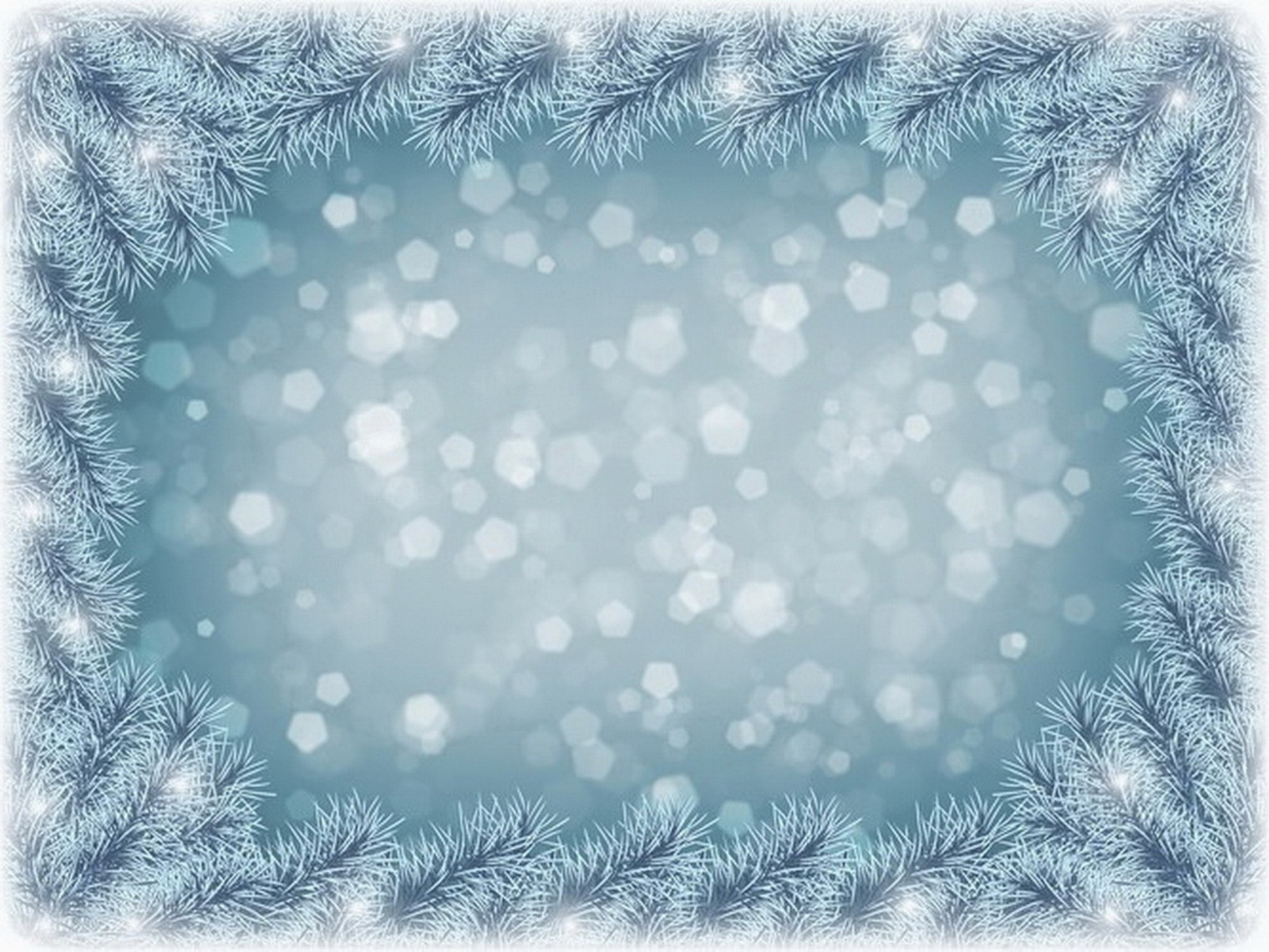 МБДОУ детский сад «Оленёнок»
Дистанционное 
музыкальное занятие

Подготовительная группа
(Январь)
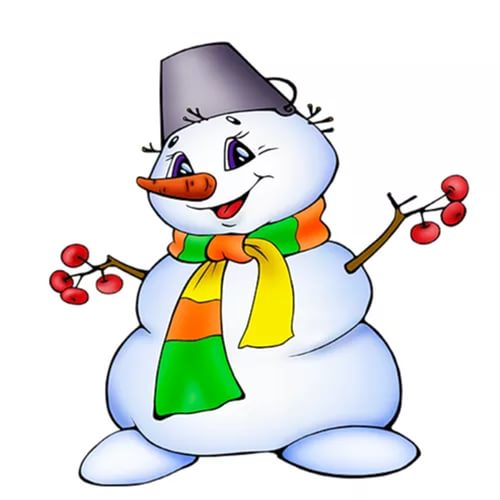 Музыкальный руководитель: 
Башкирцева Н.О.
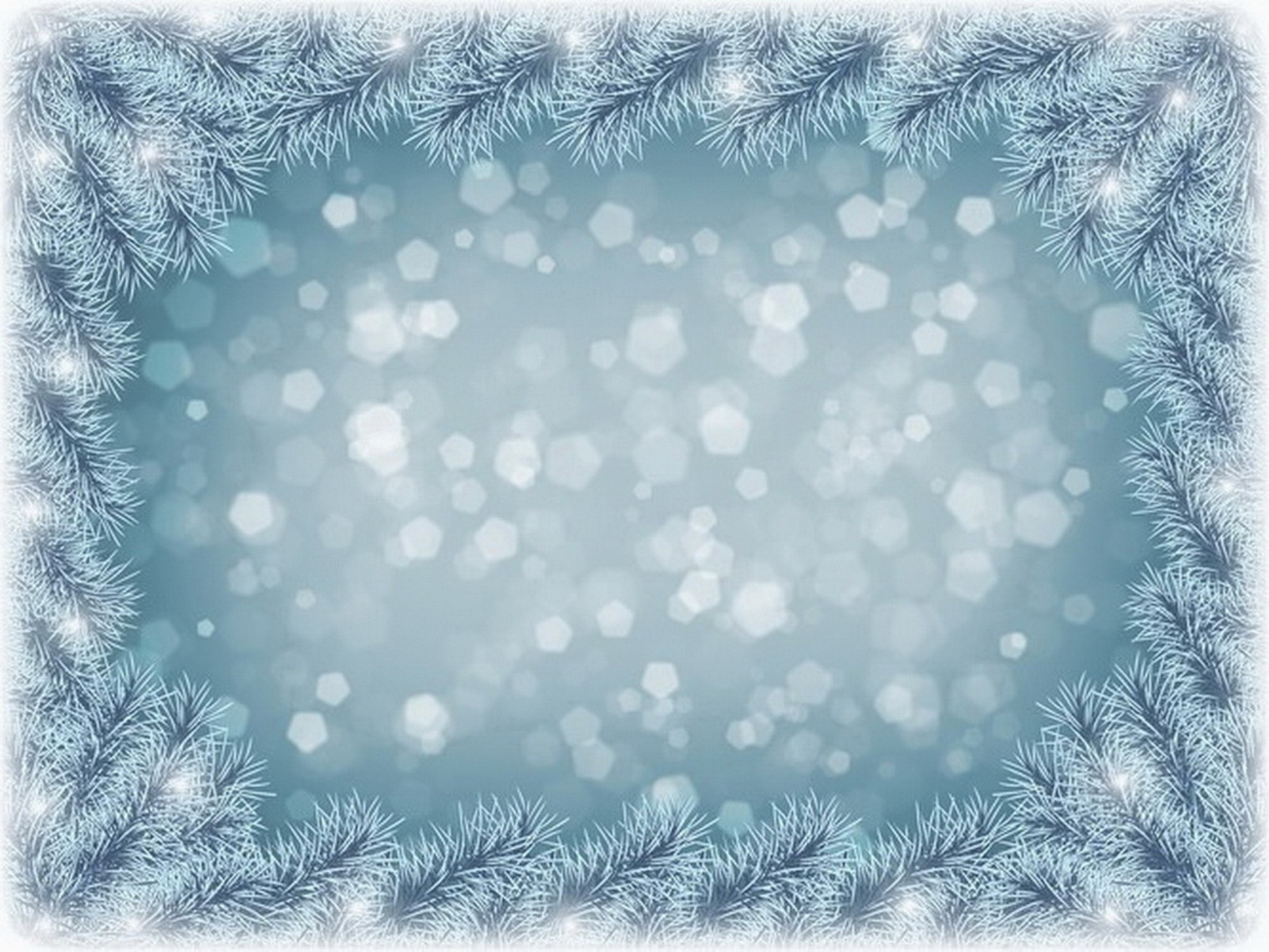 Музыкально - ритмические движения
«Упражнение с лентой на палочке» муз. И. Кишко
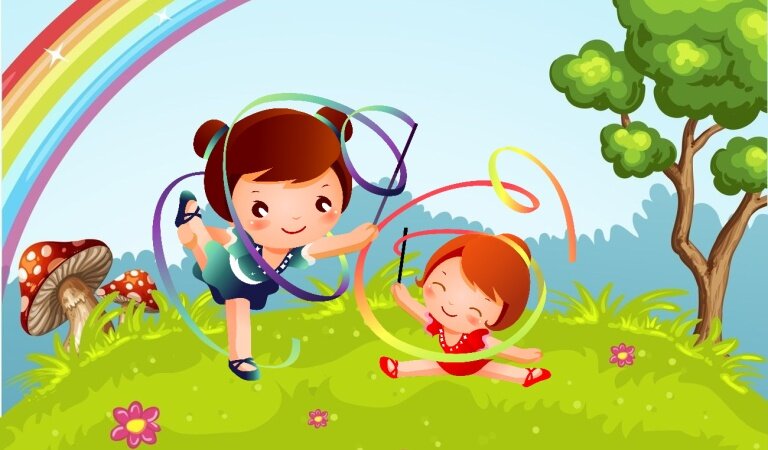 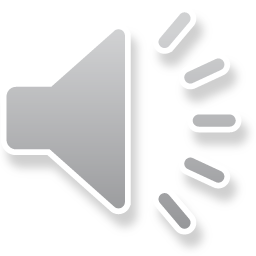 Рекомендации родителям:
Ребёнок держит в каждой руке по ленточке и выполняет движения:
Круговые движения
Зигзагообразные движения
Резкий взмах вверх и вниз
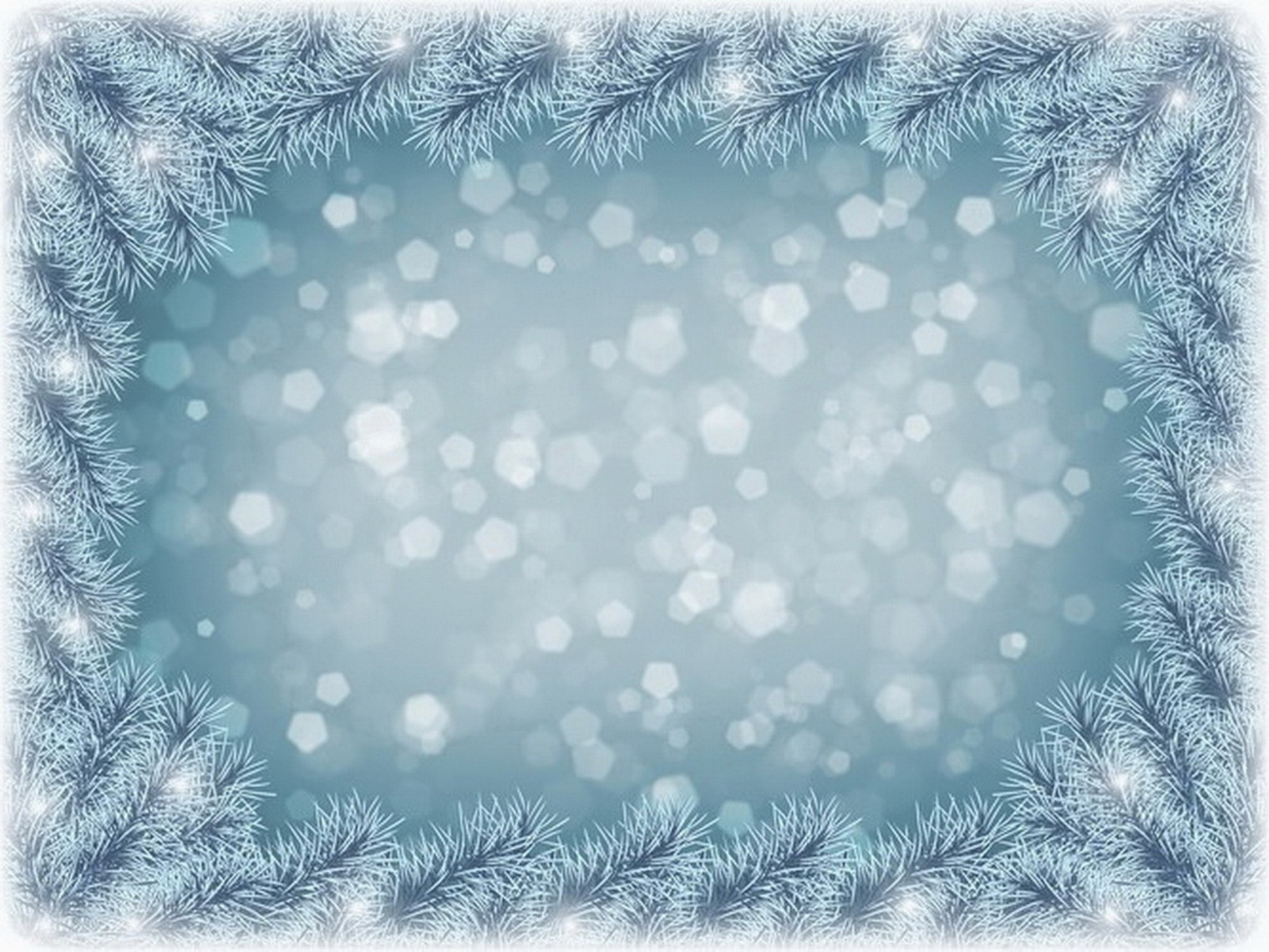 Пальчиковая   гимнастика
«ЗАМОК»

На двери висит замок
(ритмичные соединения пальцев рук в замок),
Кто открыть его бы смог?
Потянули
(руки тянутся в стороны),
Покрутили
(круговые движения паль­цев от себя),
Постучали
(основания ладоней сту­чат друг о друга)
И открыли
(разомкнули пальцы)
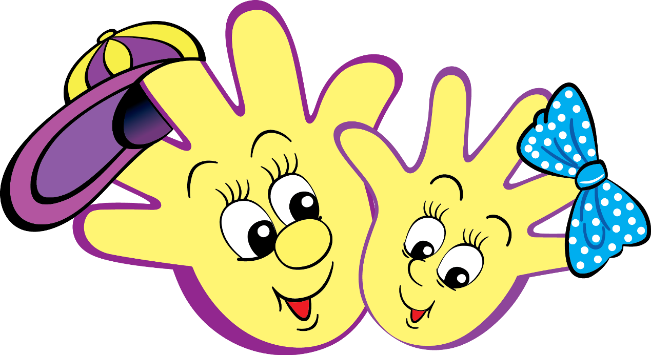 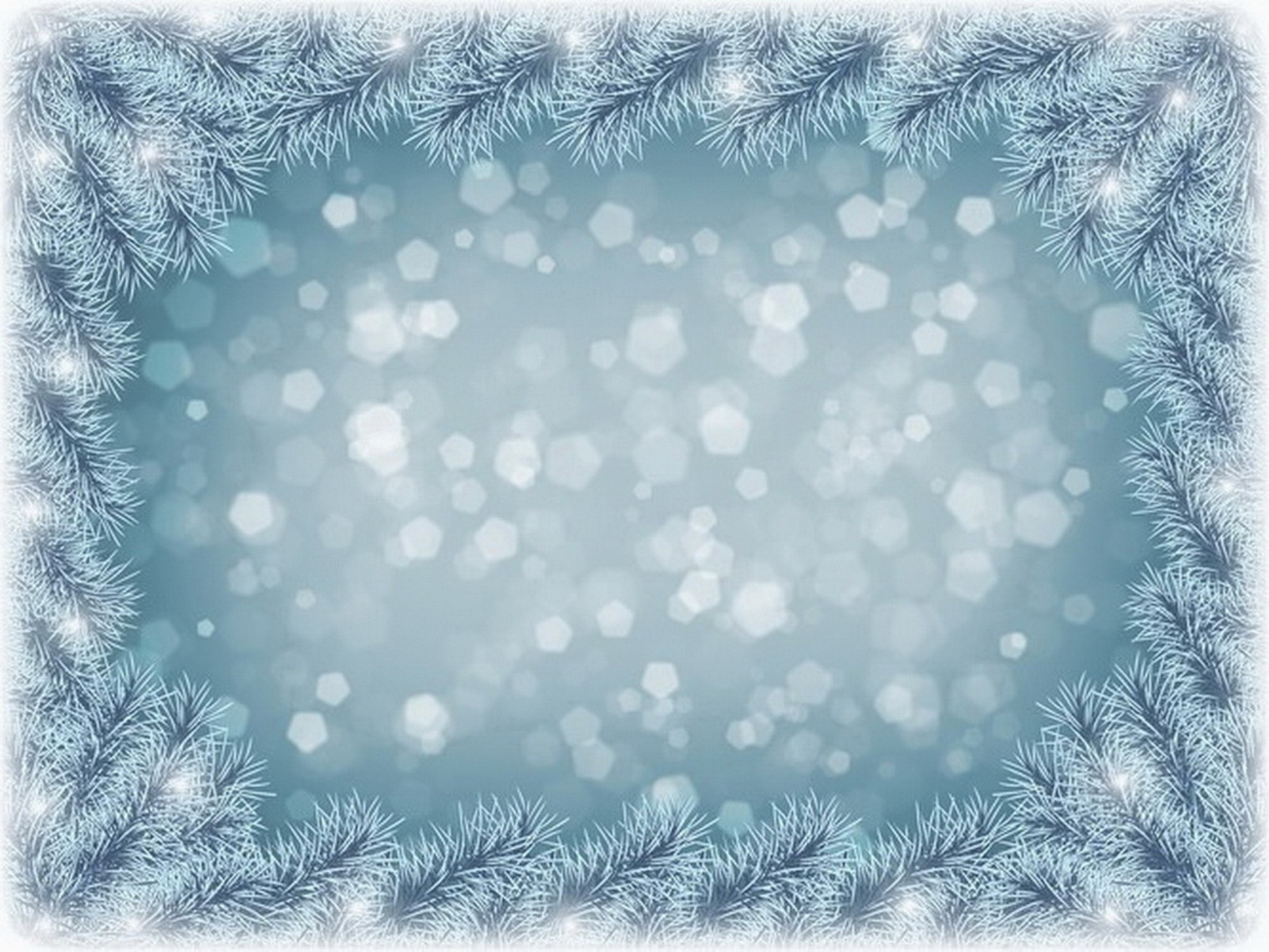 Слушание музыки
Музыкальное произведение:
«Снежинки»   А. Стоянова
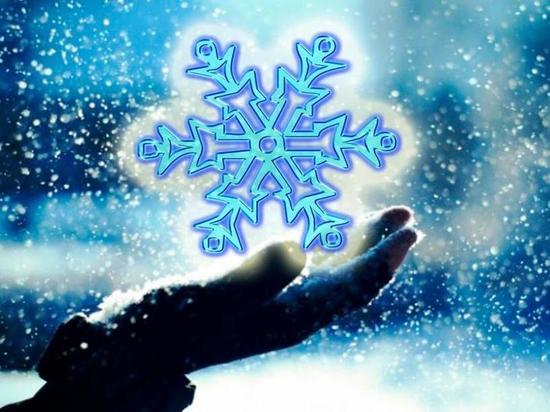 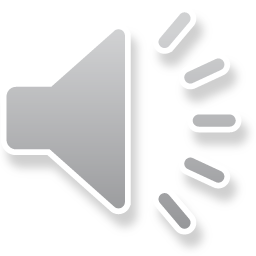 Рекомендации родителям:
Предложить ребёнку прослушать музыкальное произведение, спросить какой характер музыки. Затем взять ленточки белого и голубого цвета и потанцевать, передавая в движении динамику музыки.
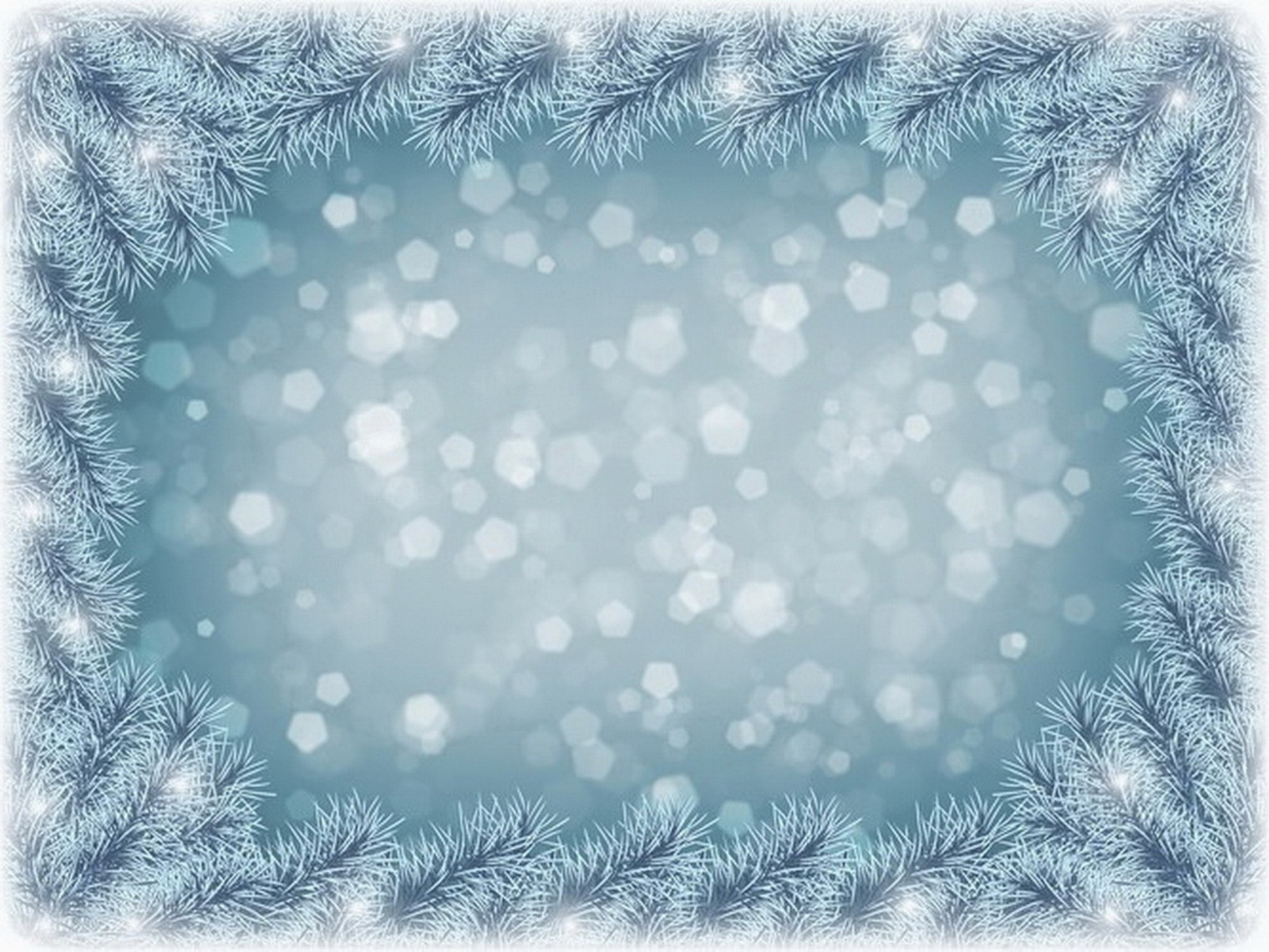 Музицирование
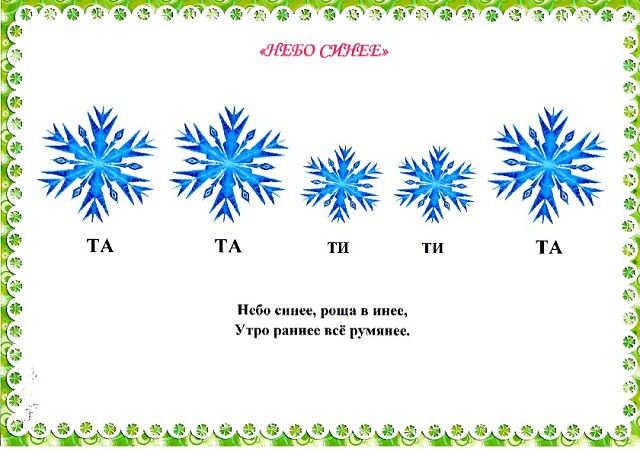 Рекомендации родителям:
Предложить ребёнку взять кубик и выстукивать ритмический рисунок
- Та- долгий звук. – Ти- короткий звук
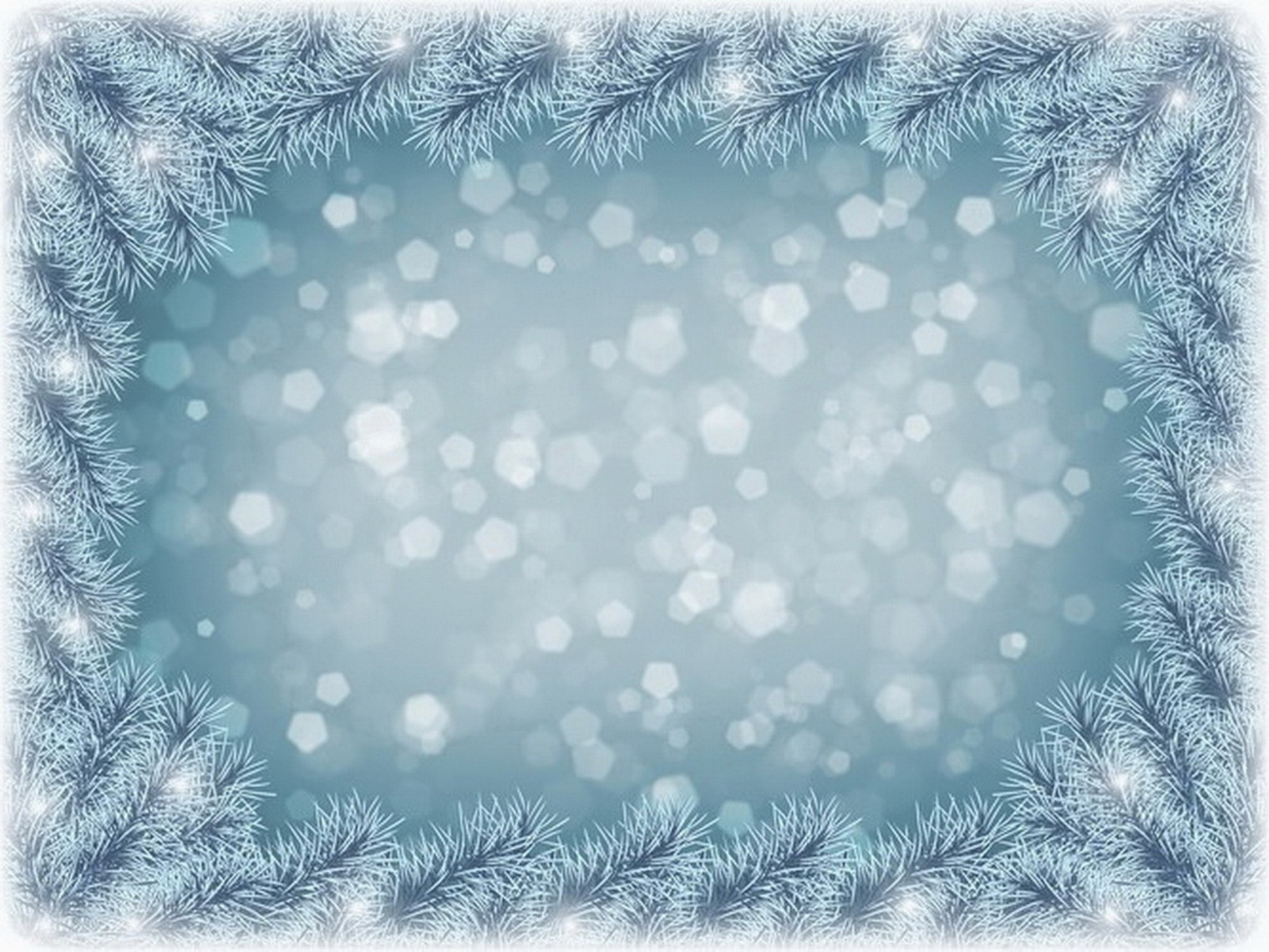 Пение
ПЕСНЯ  «Пестрый колпачок» муз. Г. Струве1. Раз сидел веселый гномНа пеньке, под елкойИ латал свой колпачокХвойною иголкой.Припев: Ти-ла-ла, да ти-ла-ла,На пеньке под елкой,И латал свой колпачокХвойною иголкой.2. Гному было много летОн не удивлялся,Что колпак за столько летУ него порвался.3. От заплаток колпачокПестрый был у гномаСине-красно-голубой,Розово-зеленый.
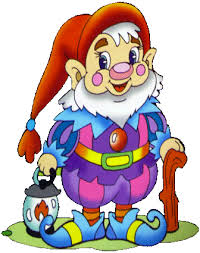 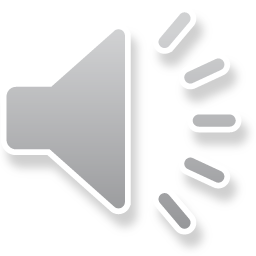 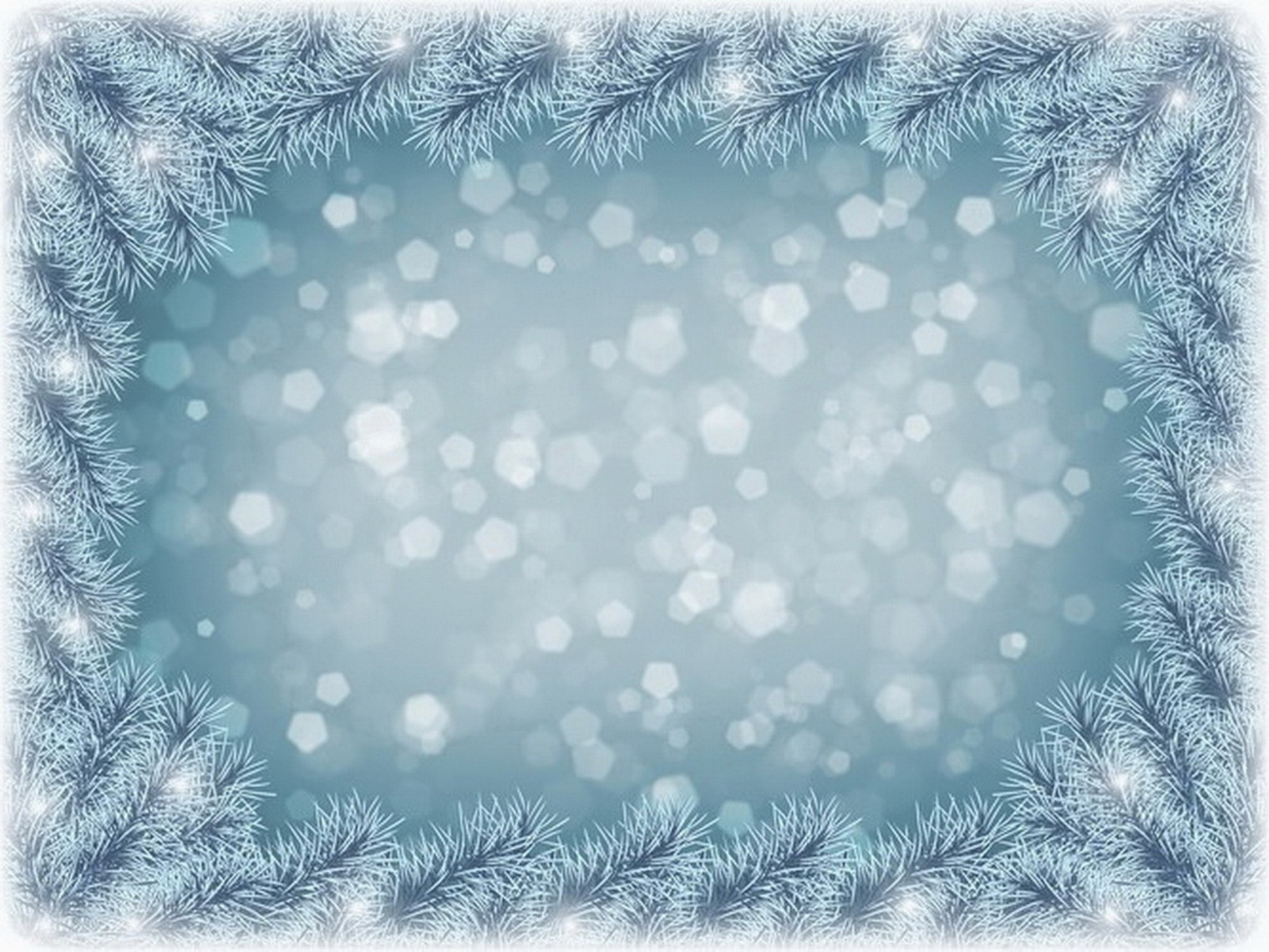 «Танец утят»
Французская народная мелодия
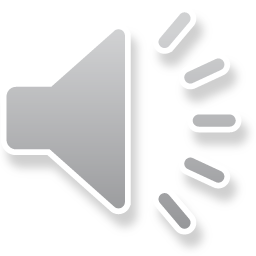 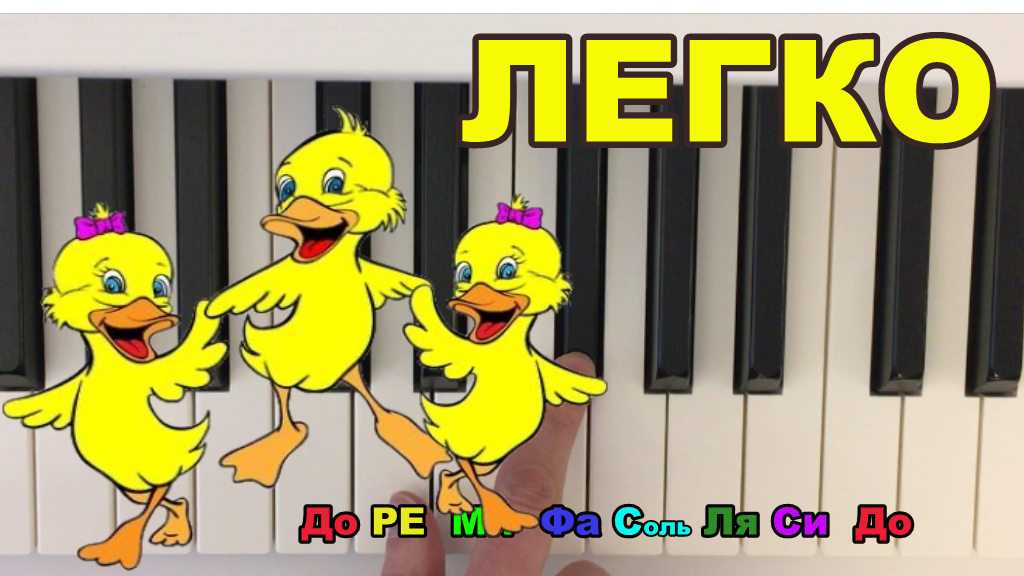 Рекомендации родителям:
Напомнить детям: когда утята шалят, нужно энергично двигать руками, ногами, выполнять быстрые, ритмичные движения
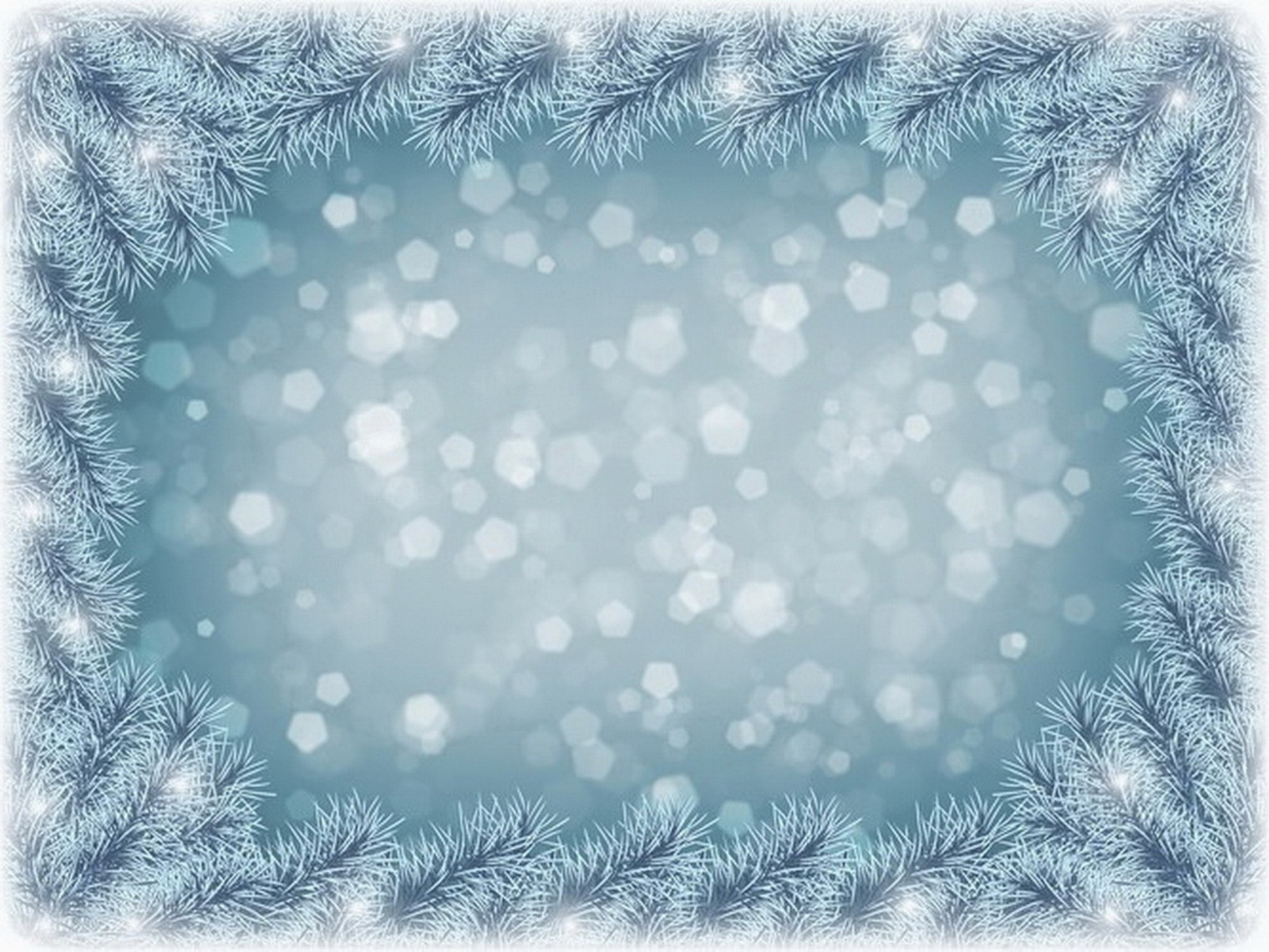 Благодарю за внимание!